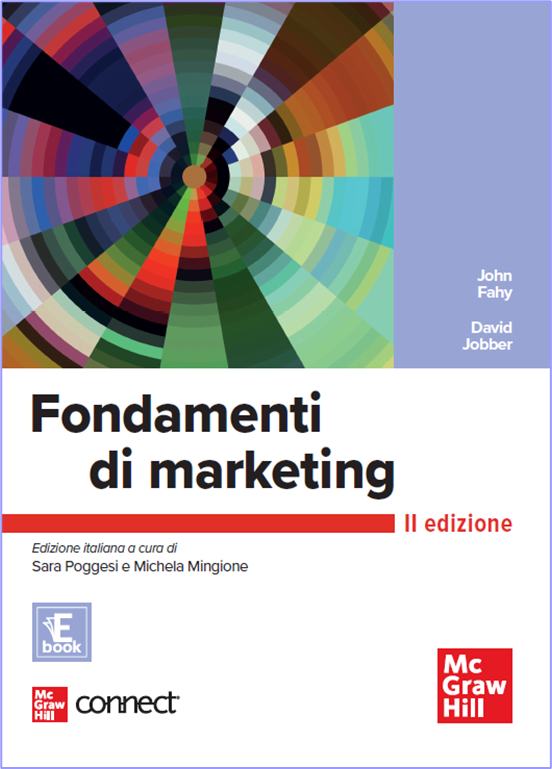 Capitolo 11

La comunicazione integrata di marketing 1: gli strumenti di comunicazione di massa
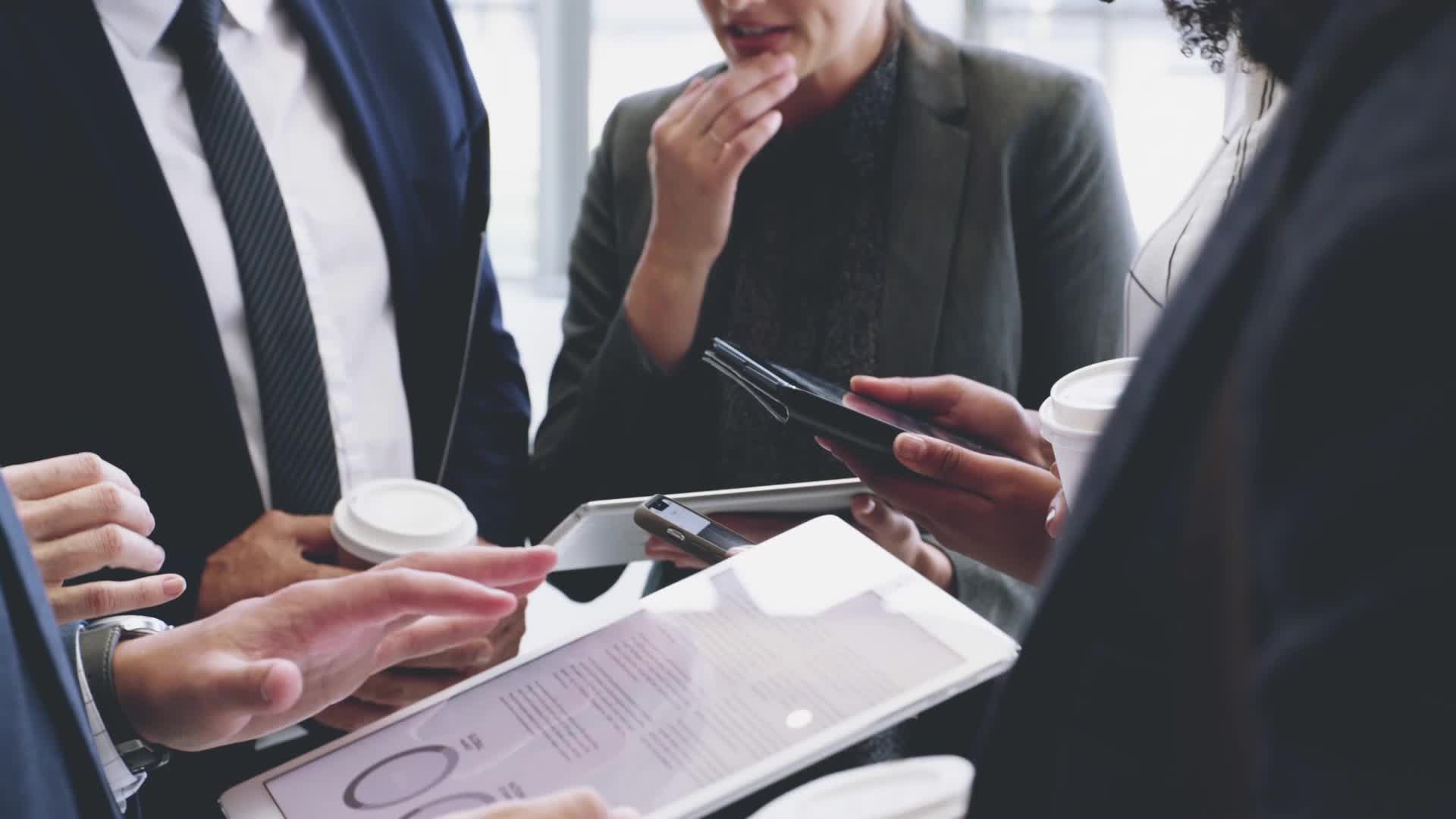 Oltre a decidere quale forma di valore proporre ai propri clienti, un’impresa deve anche considerare come comunicare tale valore sul mercato. Si tratta di decisioni molto importanti a causa: 
dell'enorme quantità di messaggi di marketing attualmente rivolti ai consumatori; 
della probabilità che molti di questi messaggi non siano nemmeno presi in considerazione; 
della scarsa probabilità che tali messaggi arrivino ai destinatari nel modo voluto. 
Pertanto, capire quali tipi di messaggi creare e come comunicarli diventa cruciale, rendendo lo studio della comunicazione di marketing uno degli aspetti più affascinanti del marketing. Il marketer ha a sua disposizione due classi principali di strumenti.
La prima comprende gli strumenti di comunicazione di massa (non personale), come la pubblicità televisiva o le promozioni delle vendite. La seconda comprende gli strumenti di comunicazione diretta (personale), come il direct marketing e la forza vendita. Il mix di comunicazione di marketing è definito da Peter et al. come "la combinazione integrata, sinergica e coerente di diversi tipi di comunicazione personale e non personale messa in essere dall'azienda durante un determinato periodo di tempo". 

Le sette tecniche principali a disposizione del marketer sono chiamate “mix promozionale” e sono:

La pubblicità
La promozione delle vendite
La divulgazione
La sponsorizzazione
Il marketing diretto
Il marketing digitale
La vendita personale
Per avere un posizionamento chiaro e privo di contraddizioni sul mercato, è fondamentale che un'azienda scelga uno strumento di comunicazione coerente con gli altri elementi del marketing, come il branding, il prezzo e la distribuzione. 

Inoltre, se l'impresa usa simultaneamente diversi strumenti di comunicazione, è anche importante che essi siano coerenti e che si completino a vicenda. Questo è ciò che s'intende per comunicazione integrata di marketing (CIM).
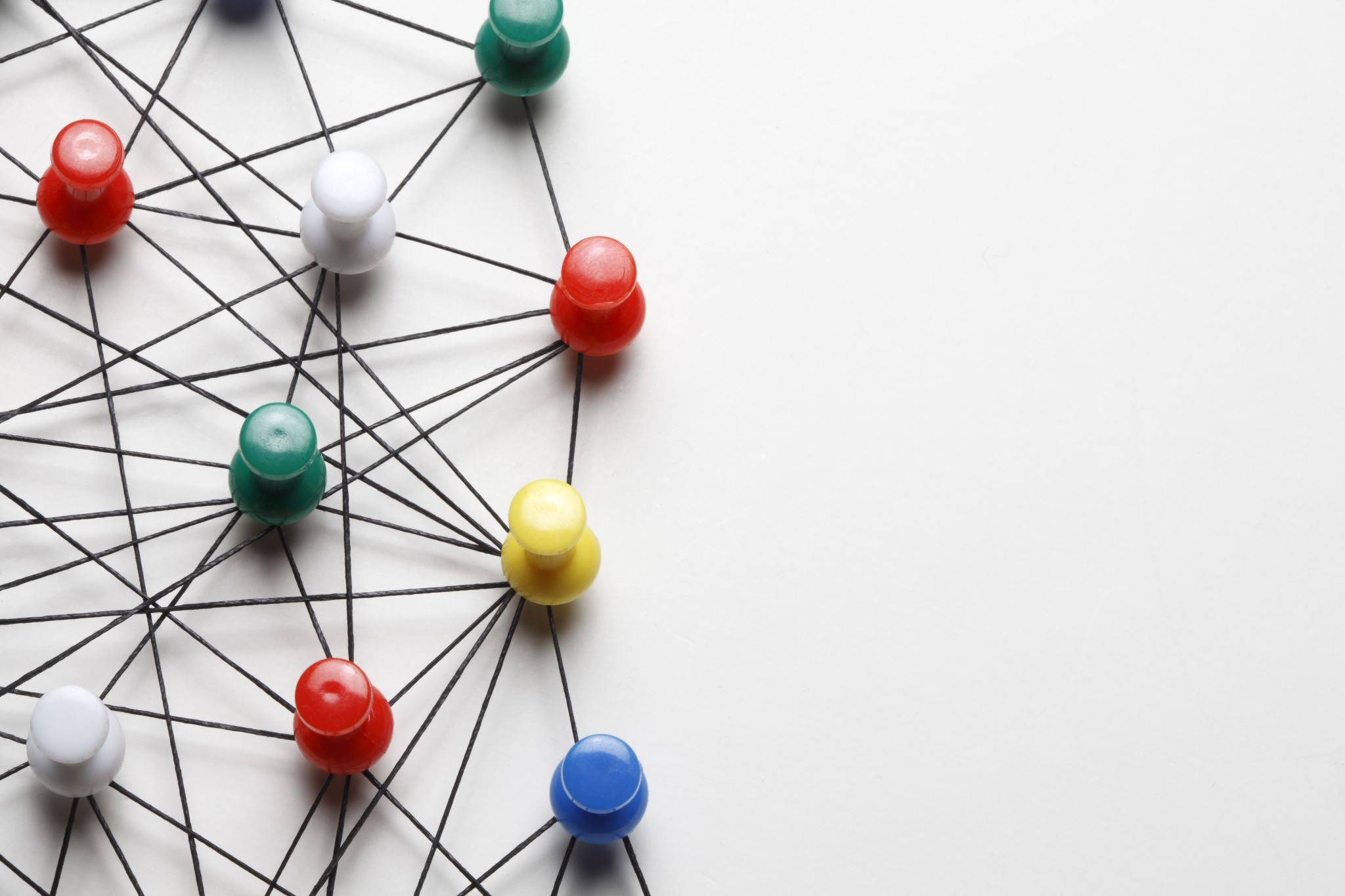 La comunicazione integrata di marketing
Ogni strumento di comunicazione ha i propri punti di forza e i propri limiti (si veda Tabella seguente). I marketer devono soppesare attentamente questi fattori rispetto agli obiettivi di comunicazione prefissati, per decidere quali e quante risorse investire in ogni strumento.
Il mix di marketing
Altre tecniche includono:

Fiere
Eventi
Inserimento di prodotti in Film, Canzoni, Videogame
Più recentemente anche l’ambient marketing, il guerrilla marketing e il buzz marketing
5. Strategie push versus strategie pull. Riprendendo Kotler et al., una strategia push si serve della forza vendita del produttore, utilizza promozioni commerciali o altri mezzi per convincere gli intermediari commerciali a trattare il prodotto, motivandoli a promuoverlo e venderlo al consumatore finale; 
una strategia pull, invece, prevede che il produttore ricorra alla pubblicità, alla promozione e ad altre forme di comunicazione per portare i consumatori stessi (o gli utilizzatori finali in generale) a richiedere il prodotto agli intermediari, che saranno così motivati a ordinarlo per attrarre i consumatori nei propri punti vendita.
Parallelamente alla crescita della gamma degli strumenti di comunicazione, aumenta la necessità di coordinare i messaggi e la loro esecuzione. Questo problema è spesso esacerbato dalla mancanza di coordinamento fra dipartimenti dell'impresa essendo, per esempio, la pubblicità controllata dal dipartimento pubblicità, mentre le strategie di vendita personale fanno capo al reparto vendite. 

Ciò ha portato sempre più imprese ad adottare la Comunicazione Integrata di Marketing (CIM), che è stata definita dall'American Marketing Association come 

"un processo di pianificazione volto a garantire che tutti i contatti che un cliente o un potenziale cliente ha con la marca, un prodotto, un servizio o un'organizzazione abbiano rilevanza per il cliente stesso e siano omogenei nel tempo".
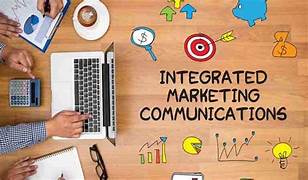 La Figura illustra il modello tradizionale del processo di comunicazione.
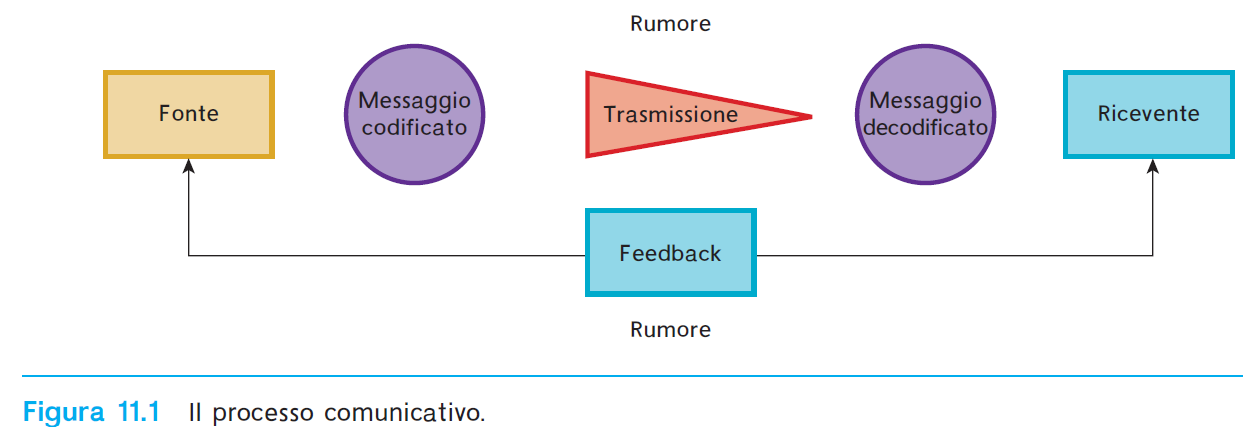 La fonte (o il comunicatore) codifica un messaggio, traducendo l'idea da comunicare in un simbolo costituito da parole o immagini, come un annuncio pubblicitario. Il messaggio viene trasmesso attraverso i media, come la televisione o internet, ovvero attraverso gli strumenti selezionati per la loro capacità di raggiungere il pubblico target nel modo desiderato. Il "rumore" - le distrazioni e le distorsioni durante il processo di comunicazione - può ostacolare la trasmissione del messaggio. La grande quantità di messaggi che un consumatore riceve quotidianamente rende sempre più difficile, per gli addetti al marketing, imporsi sul rumore. Quando un ricevente vede o ascolta il messaggio, lo decodifica. La decodifica è il processo mediante il quale il ricevente interpreta i simboli trasmessi dalla fonte.
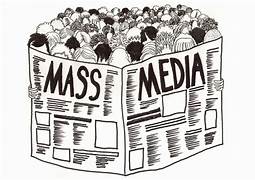 Le fasi dello sviluppo di una campagna di comunicazione integrata
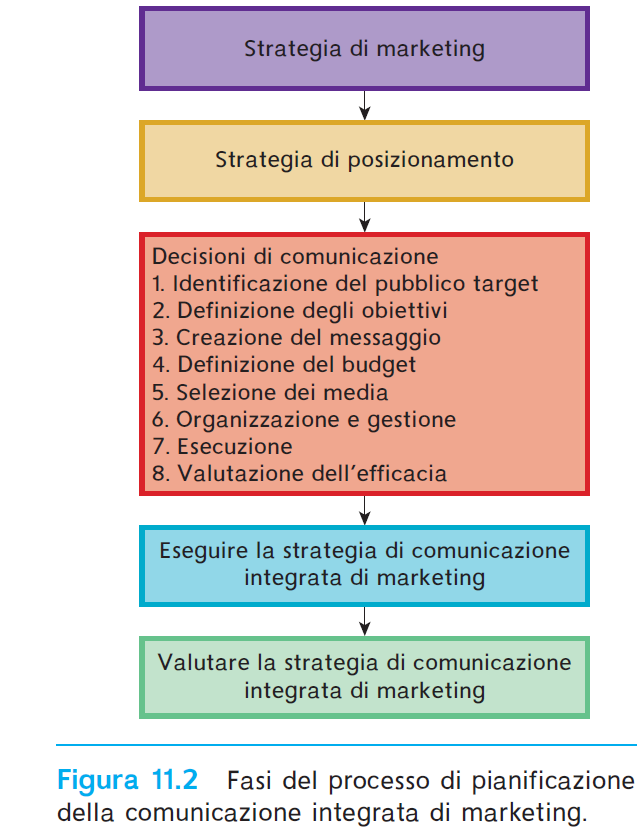 Il processo inizia esaminando la strategia di marketing complessiva dell'azienda, la sua strategia di posizionamento e il suo pubblico target. 

Quale obiettivo cerca di raggiungere l'impresa nel mercato e quale ruolo possono avere le comunicazioni di marketing? 

Se, per esempio, l'azienda cerca di riposizionare un brand o di modificare l'atteggiamento dei consumatori, la pubblicità può avere un ruolo importante, ma deve essere integrata con gli altri elementi del mix di marketing. Si sottolinea come gli obiettivi non solo debbano essere individuati, ma anche quantificati. Per esempio, l'obiettivo può essere relativo all'aumento delle vendite di un certo importo, oppure l'impresa può puntare ad aumentare di una determinata percentuale la notorietà del brand (brand awareness) nel mercato dei giovani.
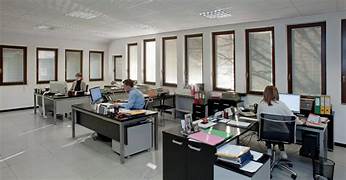 Successivamente, viene concordato un budget per la campagna pubblicitaria, solitamente a livello del consiglio d'amministrazione dell'azienda. Solo dopo aver completato queste fasi, l'azienda può iniziare a pensare a cosa dire (decisioni sul messaggio), dove dirlo (decisioni sui media) e quando dirlo (decisioni sulle tempistiche). Poi, dopo che la campagna è stata eseguita, è imperativo valutarne l'efficacia (controllo attraverso il monitoraggio del raggiungimento degli obiettivi). Esaminiamo ora più in dettaglio i principali strumenti di comunicazione di massa.
La pubblicità
Sviluppare una strategia pubblicitaria
È opportuno che un'azienda si soffermi su ogni fase identificata nella Figura 11.2, indipendentemente dal fatto che conduca una campagna pubblicitaria, una campagna di marketing diretto o di promozione delle vendite: cambia infatti solo qualche dettaglio. Qui esaminiamo alcune problematiche specifiche della pubblicità. Si sottolinea come sia necessario che la campagna di comunicazione non sia fuorviante e sia altamente affidabile.
Definizione degli obiettivi
Creazione del messaggio
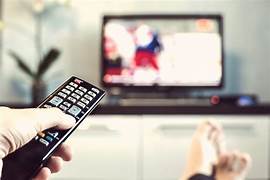 La pubblicità televisiva viene spesso utilizzata per costruire la personalità di un brand. Lannon afferma che i consumatori usano la personalità di un brand in vari modi: per esprimersi, per benefici emozionali e funzionali, e infine per indicare affidabilità Il valore della personalità del brand per i consumatori dipende dalla categoria di prodotti e dallo scopo associato all'immagine del marchio. Nelle categorie di prodotti "espressione di sé", come i profumi, le sigarette, le bibite e l'abbigliamento, i brand fungono da "distintivi" che rendono pubblico un aspetto della personalità (" Scelgo questo marchio [per esempio Michael Kors] per dire una certa cosa di me stesso"). La pubblicità televisiva è stata per lungo tempo il mezzo principale per promuovere i brand di consumo, sebbene ora debba affrontare molte sfide.
Definizione del budget
Sono quattro i metodi più utilizzati per impostare il budget da investire nella pubblicità. Un metodo è quello della percentuale sulle vendite, secondo cui l'importo assegnato all'investimento in pubblicità deriva da una percentuale del fatturato attuale o previsto. 
Questo metodo, sebbene semplice da utilizzare, presenta diverse debolezze: incoraggia infatti l'azienda ad abbassare la spesa dedicata alla pubblicità quando calano le vendite, una strategia che può innescare un'ulteriore spirale al ribasso delle vendite stesse. Inoltre, ignora le opportunità di mercato, che potrebbero invece suggerire di spendere di più (non meno) in pubblicità.
Selezione dei media
A causa del gran numero di media che ormai sono disponibili per gli inserzionisti - basti pensare alle centinaia di canali televisivi o di stazioni radiofoniche esistenti - è diventato cruciale decidere quali media selezionare. Scegliere quale tipo di media (per es., la televisione o la stampa) e quale specifico supporto (per es., un giornale o una rivista specifici) sono due decisioni chiave.
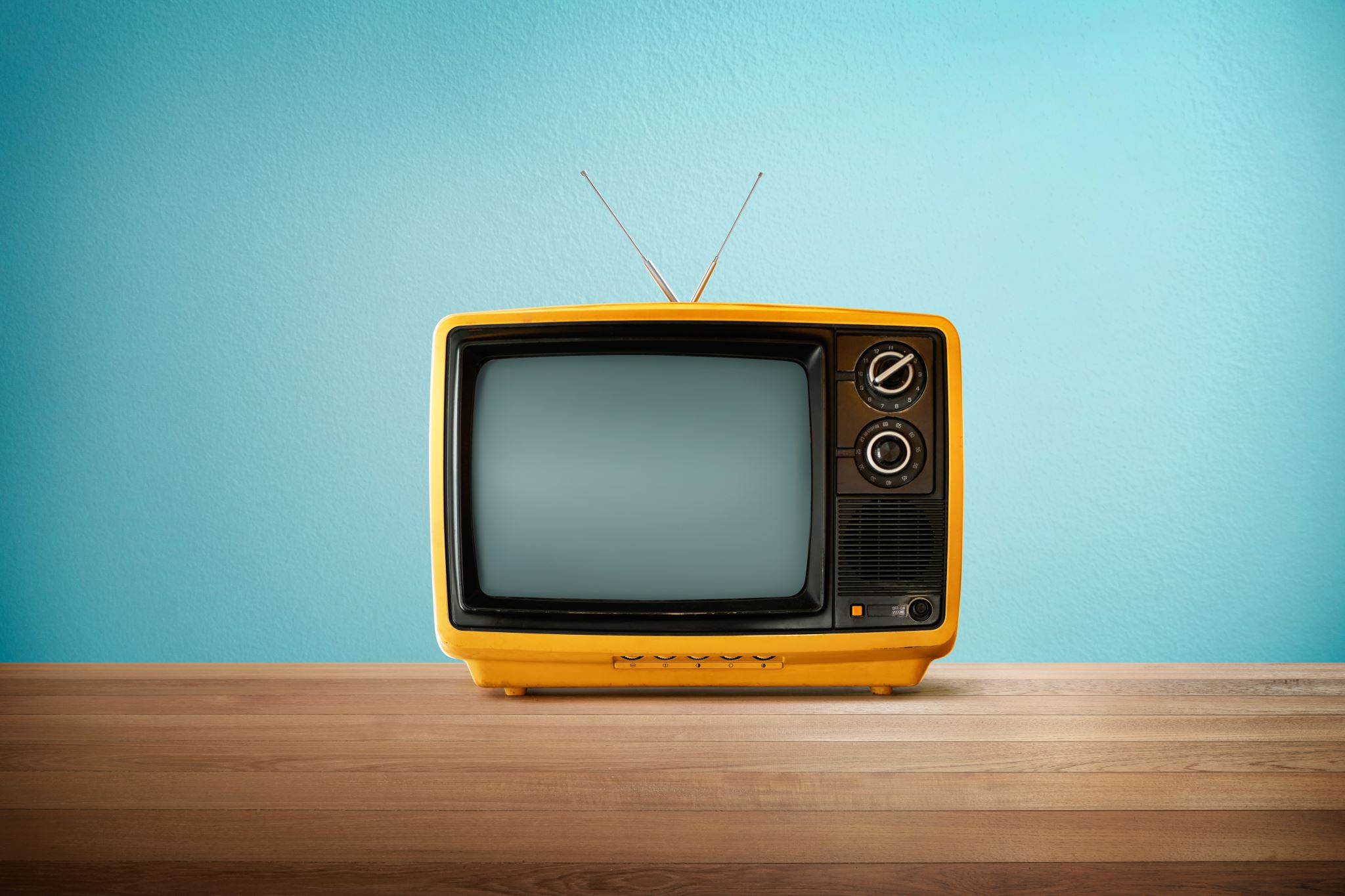 Ogni mezzo di comunicazione presenta un insieme di qualità e di limiti creativi. La televisione può essere utilizzata per mostrare il prodotto in azione o per utilizzare colori e suoni che creino un'atmosfera attorno al prodotto, migliorando la sua immagine. 
Sebbene la televisione sia stata a lungo uno dei mezzi pubblicitari più potenti, le preoccupazioni concernenti la frammentazione del pubblico televisivo hanno portato molti dei principali inserzionisti ad allontanarsene.
Oltre a televisione, radio e stampa, anche altri media possono essere utilizzati; si pensi per esempio ai cartelloni pubblicitari, che richiedono un messaggio breve perché i consumatori come gli automobilisti, in genere, hanno solo il tempo di "dare un'occhiata" al contenuto e rimanerne colpiti. Lavazza, il brand italiano di caffè, è un grande utilizzatore dei manifesti affissi negli aeroporti e nelle aree metropolitane, dove usa la propria pubblicità glamour, in stile rivista di moda, per creare consapevolezza e per trasmettere l'immagine del marchio. È interessante notare come sempre più spesso si usi la tecnologia per attirare l'attenzione di consumatori indaffarati.
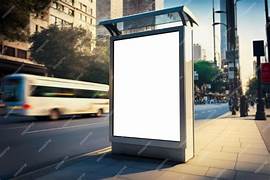 Organizzazione e gestione
Un inserzionista ha quattro opzioni per organizzare lo sviluppo di una campagna. 
Innanzitutto, le piccole imprese possono sviluppare la pubblicità in collaborazione con lo staff dei media. Per esempio, la pubblicità può essere scritta da qualcuno dell'impresa, ma il layout finale della pubblicità può essere creato dal giornale o dalla rivista selezionati. 
In secondo luogo, la funzione pubblicitaria può essere svolta internamente, creando un dipartimento pubblicitario con personale di copy-writer, media buyer e di produzione. Questa forma di organizzazione colloca il controllo totale della pubblicità all'interno dell'azienda. Aziende attente ai costi, come per esempio Ryanair, realizzano la maggior parte del lavoro sulla pubblicità internamente.
Una quarta alternativa è quella di utilizzare il personale interno (o la loro agenzia full-service) per alcune funzioni pubblicitarie, ma di utilizzare agenzie specializzate per altre (per es., creazione del messaggio). L'attrattiva dello specialista deriva in parte dal grande volume di affari che controlla. 

Ciò implica che ha un enorme potere d'acquisto quando negozia i prezzi dei media, per esempio. In alternativa, un inserzionista può utilizzare i servizi di un "hot-shop creativo" per integrare le proprie competenze o quelle dell'agenzia full-service a cui si è rivolto.
Esecuzione
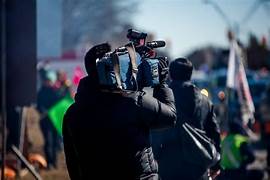 Una volta creato il messaggio e selezionati i media, lo stesso sarà inviato al supporto prescelto perché lo pubblichi o lo trasmetta "on air". Bisogna assicurarsi che l'annuncio giusto raggiunga il media giusto al momento giusto.
Valutazione dell'efficacia
La valutazione dell'efficacia può avvenire in tre diversi momenti: prima, durante e dopo l'esecuzione della campagna. 
Il pre-test viene svolto prima dell'esecuzione della campagna e fa parte del processo creativo. Nell'ambito della pubblicità televisiva, vengono creati degli annunci grezzi, che poi sono testati con i consumatori target. Questi test di solito vengono effettuati su focus group, a cui vengono mostrati per esempio tre spot pubblicitari alternativi.
 Successivamente, si chiede ai componenti del gruppo di discutere il contenuto dello spot. I risultati forniscono importanti input da parte dei consumatori target e permette alle aziende di non fare affidamento esclusivamente sulle opinioni delle agenzie pubblicitarie.
Le principali ragioni della popolarità delle promozioni sono:
- Aumento degli acquisti d'impulso: le promozioni in atto nel punto vendita favoriscono l'aumento degli acquisti d'impulso (decisi dunque in modo euristico).
- Aumento del costo della pubblicità ed eccesso di pubblicità: questi fattori corrodono l'efficacia della pubblicità, dunque le promozioni rappresentano una valida alternativa.
- Orizzonti temporali ridotti: l'attrattiva delle vendite flash legate a una promozione è rinforzata dall'intensa competizione e dalla riduzione del ciclo di vita dei prodotti (product life cycle).
Attività dei competitor: in alcuni mercati, le promozioni sono utilizzate così spesso che tutti i concorrenti sono obbligati a offrire promozioni molto simili (per es., le promozioni offerte dagli operatori telefonici, come Tre, Vodafone e TIM).

 Misurabilità: misurare l'impatto delle promozioni sulle vendite è più facile che misurare l'impatto della pubblicità, poiché le promozioni hanno un effetto più diretto e, di solito, a breve termine.
Individuazione degli obiettivi
Le promozioni delle vendite possono avere diversi obiettivi. Il più comune è incrementare le vendite nel breve periodo. Un aumento delle vendite a breve termine può essere necessario per numerosi motivi, tra cui la necessità di ridurre gli stock o di sanare il bilancio prima della fine dell'anno finanziario, di eliminare le scorte di un vecchio modello prima di sostituirlo o di aumentare la quantità di stock posseduta dai clienti e dai distributori per contrastare il lancio di un nuovo prodotto da parte di un concorrente. Un altro obiettivo è quello d'incoraggiare la sperimentazione. La distribuzione di campioni è un modo particolarmente efficace per indurre i clienti a provare nuovi prodotti.
Ancora, alcune promozioni incoraggiano l'acquisto ripetuto di un marchio per un determinato periodo di tempo. Qualsiasi promozione che richieda la raccolta di confezioni o di etichette (per es., promozioni come i sorteggi) cercano di aumentare la frequenza degli acquisti ripetuti durante il periodo promozionale. 

Alcune promozioni sono progettate per incoraggiare i clienti ad acquistare confezioni più grandi. Infine, le promozioni commerciali possono essere progettate per ottenere spazio sugli scaffali del distributore. Gli sconti, gli omaggi e le promozioni congiunte sono metodi utilizzati per incoraggiare i distributori a offrire i brand in questione.
Quale tipo di promozione scegliere?
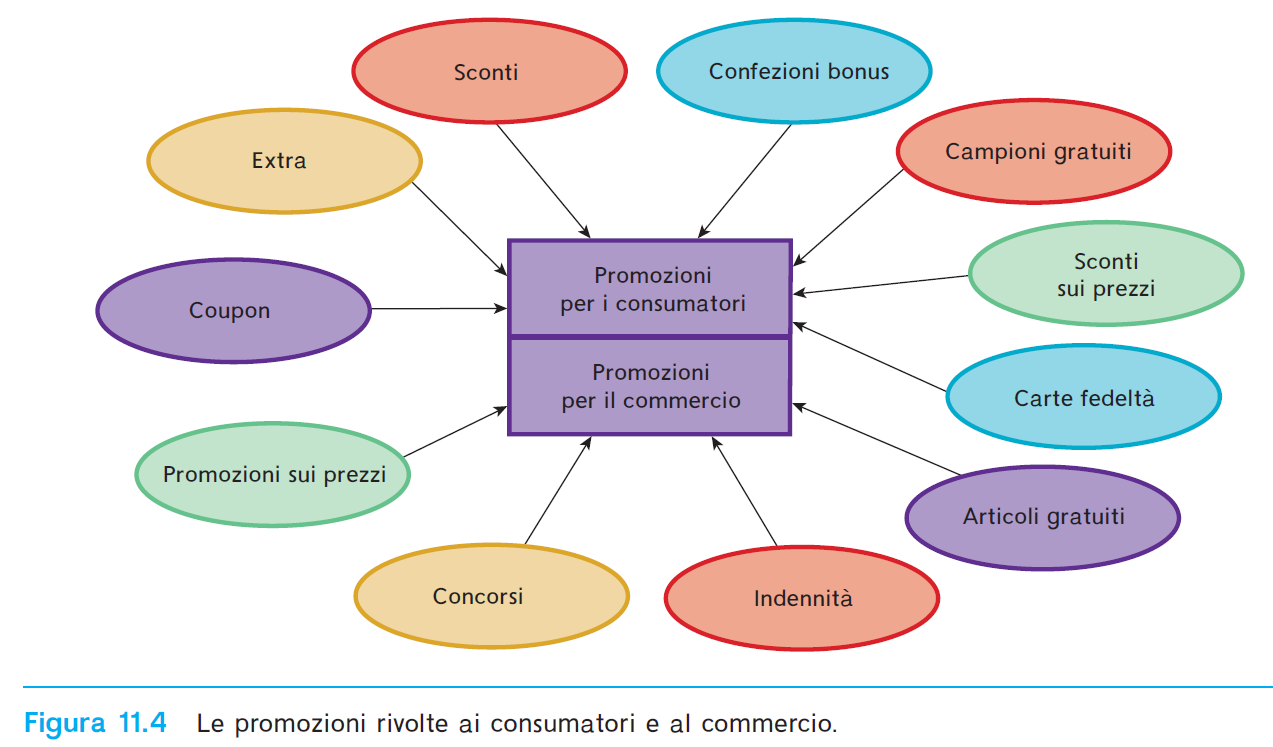 I marketer possono utilizzare una vasta gamma di tecniche promozionali. Le principali promozioni indirizzate ai consumatori (consumer promotion) sono: gli sconti, le confezioni bonus, gli extra, i campioni gratuiti, i coupon e i premi. Di contro, le promozioni rivolte ai distributori (trade promotion) includono sconti sui prezzi, articoli gratuiti, concorsi e indennità.
Le promozioni rivolte ai consumatori
Sono numerosi gli strumenti che possono essere utilizzati per le promozioni ai consumatori (B2C). La Figura precedente elenca i principali. 
Gli sconti offrono un valore diretto al cliente e quindi un incentivo inequivocabile all'acquisto; è dimostrato che stimolano l'aumento delle vendite a breve termine. Tuttavia, gli sconti possono essere facilmente eguagliati dai concorrenti e, se usati frequentemente, possono svalutare l'immagine del marchio.
I campioni gratuiti di un brand possono essere distribuiti in un negozio e sono usati per incoraggiare la sperimentazione. Quindi, rappresenta uno strumento efficace, anche se a volte costoso, per indurre i consumatori a sperimentare nuovi brand o nuove brand extension. 

I coupon possono essere trovati su riviste o giornali, o sulle confezioni del prodotto offerto nel punto vendita e sono utilizzati per incoraggiare la sperimentazione o l'acquisto ripetuto. Si usano sempre di più i coupon online. I siti di deal giornalieri, come Groupon, sono diventati destinazioni online molto popolari per i consumatori che vanno a caccia di occasioni. I coupon sono una forma molto apprezzata di promozione delle vendite, anche se di solito sono meno efficaci nell'aumentare le vendite iniziali rispetto agli sconti perché non vi è un risparmio immediato e attraggono quasi esclusivamente i clienti attuali.
La valutazione dell'efficacia della promozione
La fase finale di una campagna promozionale consiste nel valutarne l'efficacia. Come per la pubblicità, si possono fare sia pre-test sia post-test. Le principali tecniche di pre-test includono i focus group, per testare le idee su target potenziali; i test in sala, portando un campione di clienti in una stanza dove vengono testate varie promozioni alternative; e la sperimentazione, utilizzando due negozi e sviluppando promozioni alternative in ognuno di essi. Una volta che la promozione delle vendite è stata implementata, se ne devono monitorare attentamente gli effetti.
Le pubbliche relazioni
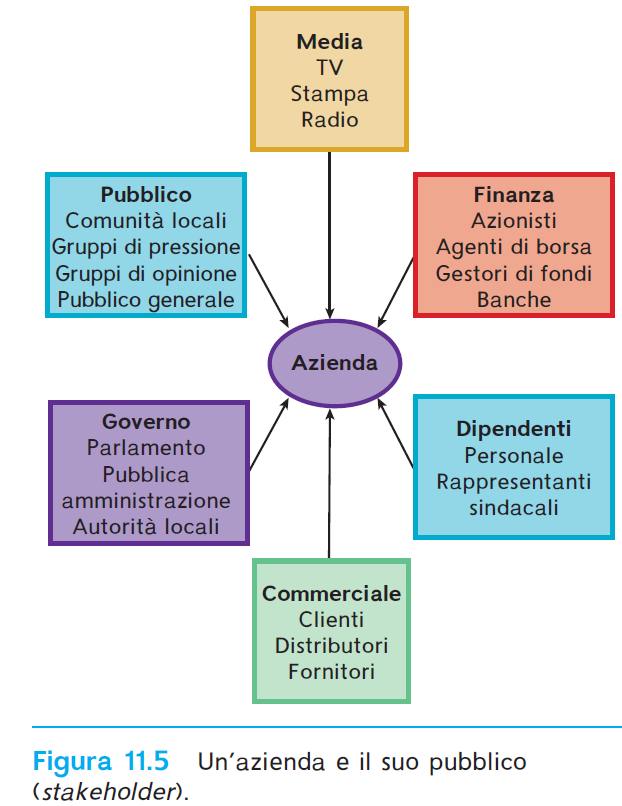 Tutte le aziende hanno molteplici stakeholder (i dipendenti, gli azionisti, la comunità locale, i media, il Governo e i gruppi di pressione) di cui devono prendere in conto le esigenze. Le pubbliche relazioni riguardano tutti questi gruppi essendo definite come una "forma di comunicazione non personale che tenta di incidere sull'immagine complessiva dell'azienda e dei beni e sevizi offerti presso i diversi gruppi di riferimento" 
I principali strumenti delle pubbliche relazioni di marketing sono: le pubblicazioni, gli eventi (convegni, fiere, convention), le sponsorizzazioni, i rapporti con la stampa, le donazioni in beneficenza, il lobbismo, i mezzi per veicolare l'identità aziendale (biglietti da visita, divise ecc.).
Le sponsorizzazioni
Uno strumento "classico" delle pubbliche relazioni, che merita un breve approfondimento è la sponsorizzazione, definita da Sleight come:
una relazione commerciale tra un fornitore di fondi, risorse o servizi e un individuo, un evento o un'organizzazione che offre in cambio alcuni diritti e un'associazione che possono essere usati per un avere un vantaggio commerciale.
Gli sponsor potenziali possono scegliere tra una vasta gamma di enti e attività, tra cui sport, arte, attività comunitarie, squadre, tornei, individui o eventi, gare, fiere e spettacoli.
La sponsorizzazione sportiva è di gran lunga la più popolare in quanto offre un'elevata visibilità attraverso un'ampia copertura televisiva, consente di attrarre una cospicua sezione trasversale della popolazione, ed è in grado di servire e attrarre nicchie specifiche nonché di abbattere barriere culturali. Per esempio, le Olimpiadi, il più grande evento sportivo globale, attraggono numerosi sponsor e nel 2015 Toyota è diventata un top sponsor del Comitato Olimpico Internazionale (CIO) con una sponsorizzazione, per i giochi invernali 2018, pari a 835 milioni di dollari. L'accordo, siglato nel 2015, è operativamente iniziato nel 2017 e durerà fino al 2024. Altri due grandi sponsor dei Giochi Olimpici Invernali 2018 sono stati Alibaba Goup e Intel.
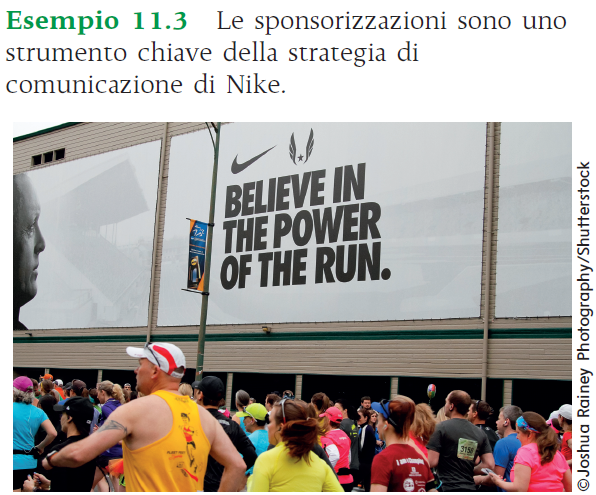 I cinque obiettivi principali della sponsorizzazione sono:

ottenere uno spazio di divulgazione

creare opportunità d'intrattenimento

promuovere associazioni favorevoli legate al marchio e all'azienda

migliorare le relazioni con la comunità 

creare opportunità promozionali
Ottenere uno spazio di divulgazione
La sponsorizzazione offre ampie opportunità di divulgazione nei mezzi d'informazione permettendo all'azienda di raggiungere milioni di persone. Eventi mondiali come i principali tornei di golf, di calcio e di tennis sono la piattaforma ideale per ottenere una copertura mediatica globale. Per esempio, DHL, il corriere tedesco, ha firmato un accordo per sponsorizzare la Major League di baseball negli Stati Uniti. Questa sponsorizzazione era parte della strategia messa in atto da DHL per aumentare la consapevolezza del proprio marchio (brand awareness) nel mercato statunitense, sede dei suoi due principali concorrenti globali, UPS e FedEx.
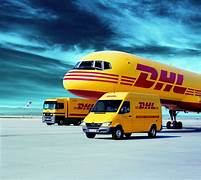 Creare opportunità d'intrattenimento
Uno degli obiettivi principali di molte sponsorizzazioni è ravvisabile nella creazione di opportunità d'intrattenimento per i clienti. La sponsorizzazione della musica, delle arti e degli eventi sportivi può essere particolarmente efficace. 
Per esempio, Barclays Capital ha sponsorizzato una sfilata di moda al Museo di storia naturale di Londra, al quale hanno preso parte 450 dei suoi clienti che frequentavano un forum globale d'investitori e mutuatari. Spesso, personalità celebri sono invitate a unirsi agli ospiti dello sponsor per aumentare l'attrattiva dell'evento. 
Allo stesso modo, gli sponsor della gara di yacht Global Challenge, come Norwich Union, BP e BT, utilizzano l'evento per intrattenere i loro migliori clienti a bordo d'imbarcazioni sponsorizzate in località desiderabili come Boston e Città del Capo.
Promuovere associazioni favorevoli con il marchio e con l'azienda
Il terzo obiettivo della sponsorizzazione è creare associazioni favorevoli per il marchio (brand association), affinché i consumatori associno al marchio stesso un'immagine positiva (brand image). Per esempio, Red Bull ha costruito un marchio globale grazie alla sponsorizzazione di vari eventi, dalle corse automobilistiche di Formula 1 agli sport estremi, come i tuffi dalle scogliere. Lo sponsor e l'attività sponsorizzata vengono coinvolti in una relazione che implica un trasferimento di valori. Il pubblico, trovando il nome dello sponsor, il suo logo e altri simboli nell'evento, finisce per associare lo sponsor all'attività erogata durante l'evento.
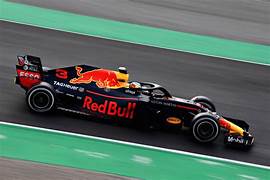 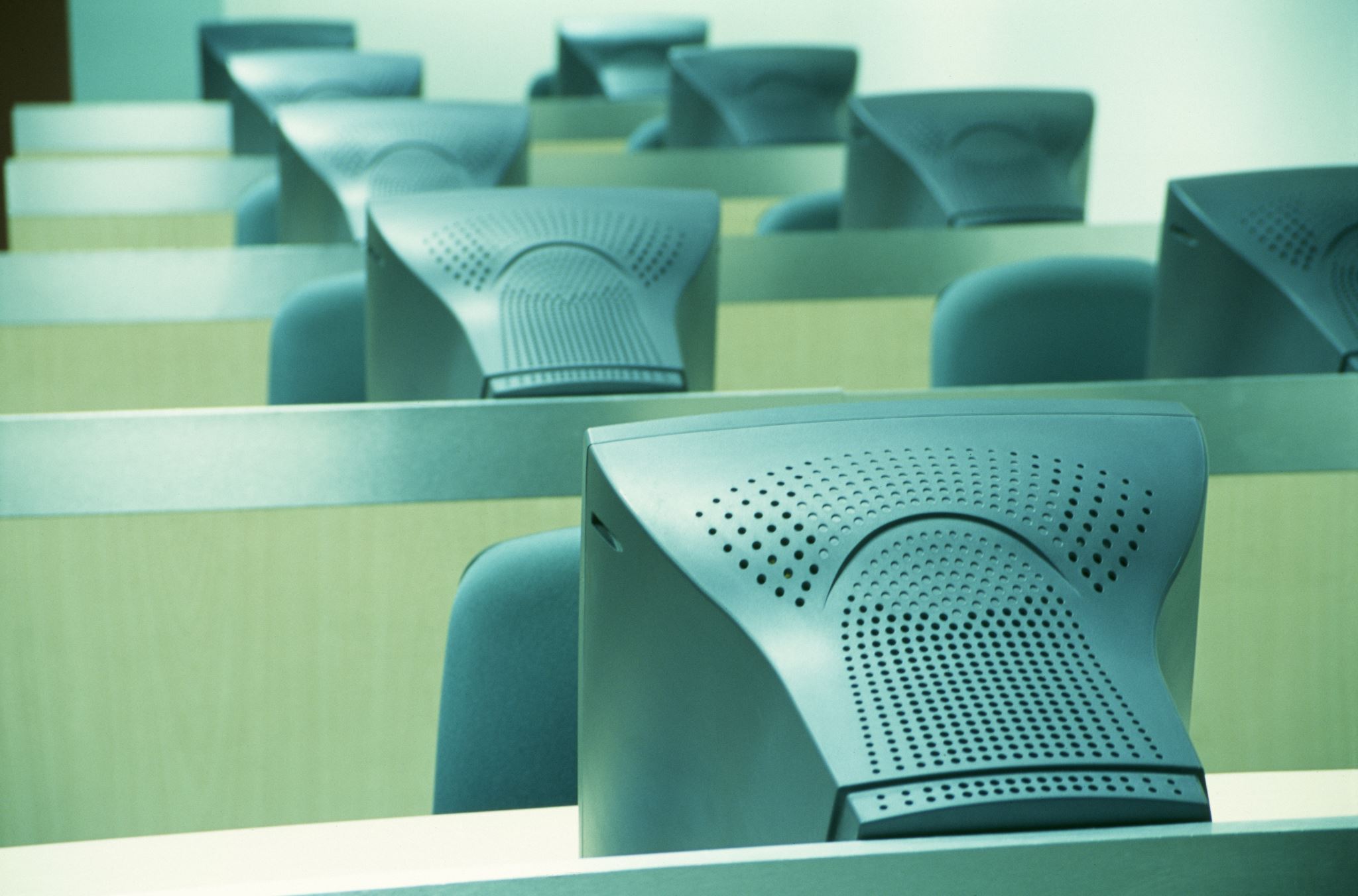 Migliorare le relazioni con la comunità
La sponsorizzazione di una scuola, per esempio fornendo computer a basso costo come ha fatto Tesco, e il sostegno a programmi comunitari di varia natura, possono promuovere la reputazione dell'azienda, che risulta essere socialmente responsabile e attenta ai bisogni della comunità.
 Molte aziende multinazionali sono impegnate in iniziative comunitarie nei mercati locali. Per esempio, UBS sponsorizza istituzioni artistiche regionali e internazionali come Art Basel a Basi-lea, Garage Museum of Contemporary Art a Mosca, Nouveau Musée National de Monaco.
I nuovi sviluppi della sponsorizzazione
La sponsorizzazione ha registrato una crescita importante negli ultimi vent'anni. Tra le ragioni di questa crescita citiamo l'aumento del costo della pubblicità sui media, le politiche governative restrittive sulla pubblicità di tabacco e bevande alcoliche, la frammentazione dei mass media tradizionali, il suo comprovato effetto e una maggiore copertura mediatica grazie agli eventi sponsorizzati. 
La crescita della sponsorizzazione di eventi è stata accompagnata dal fenomeno dell'ambush marketing. 
Originariamente, il termine si riferiva alle attività dei brand che cercavano di associarsi a un evento senza pagare alcuna commissione al proprietario dell'evento.
Gli eventi
Gli eventi sono attività e programmi che l'impresa sponsorizza con lo scopo di generare interazioni (siano esse regolari o saltuarie) fra i consumatori e la marca. Come tutti gli strumenti di comunicazione, anche gli eventi devono essere attentamente pianificati. Cherubini e Pattuglia propongono un modello a 8 stadi, che identifica le principali attività da seguire per pianificare e organizzare un evento: 
(1) event idea; (2) service concept; (3) economic analysis; (4) fattibilità; (5) business plan e organizzazione; (6) esecuzione; (7) consuntivazione; (8) valutazione.
I contenuti creativi di TikTok
L'aumento della popolarità di TikTok ha creato nuove opportunità sia per i brand e sia per gli influencer di marketing. I brand globali hanno riconosciuto l'importanza di TikTok come mezzo per interagire con un pubblico giovane, incoraggiare i contenuti generati dagli utenti e collaborare con gli influencer di rilievo. Come dimostrano i suoi due hashtag più utilizzati (i.e., #entertainment e #dance), TikTok è diventata un'app popolare soprattutto per i contenuti che divertono gli utenti. Altre categorie popolari sull'app includono scherzi, fitness, ristrutturazione della casa, fai-da-te, bellezza e cura della pelle, moda, cucina, trucchi per la vita, consigli e animali domestici.
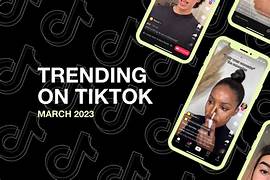 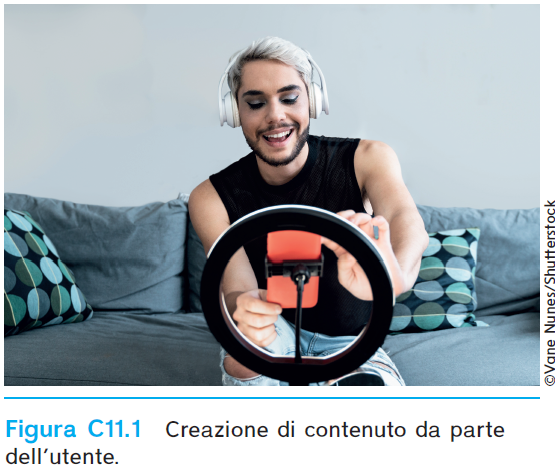 I contenuti di successo su TikTok sono molto personali e guidati dai creatori stessi del contenuto. Nell'attuale panorama dei social media, i contenuti dei brand sono tipicamente presentati in "terza persona", cosa che va bene su Instagram e Twitter ma non su TikTok, dove gli utenti votano con il pollice e rifiutano i contenuti dei brand raffinati e "pubblicitari". 
Gli influencer e i creatori, pagati per generare contenuti per i brand (brand content), conducono "recensioni unboxing" e prove di degustazione che fanno appello alla natura informale di TikTok, pur mantenendo l'identità visiva e comunicativa del brand.
Le comunicazioni di marketing diretto di tiktok